Chairman Jerome Powell
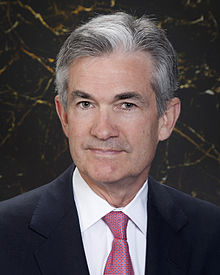 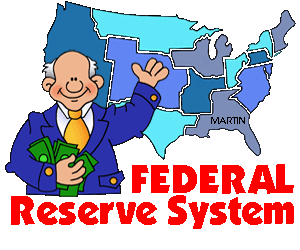 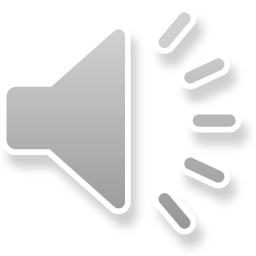 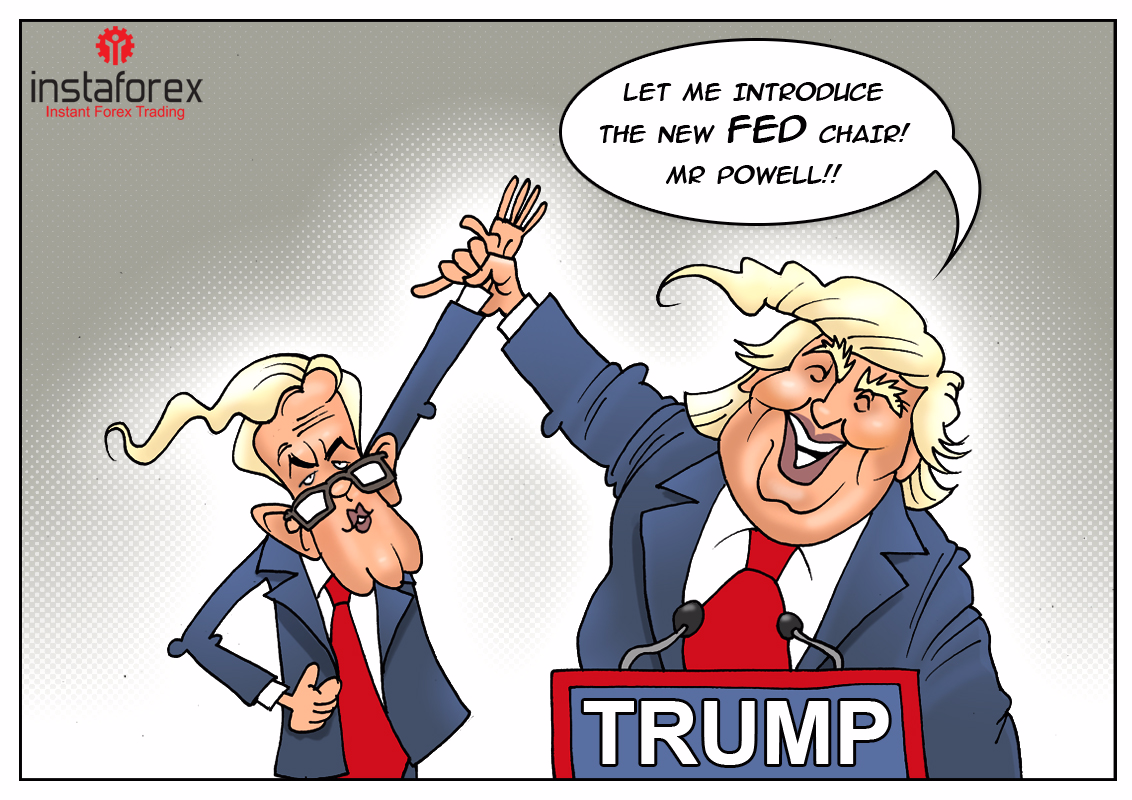 Trump's stamp on the Fed
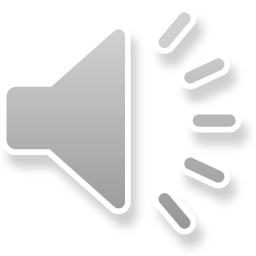 Why we care about the FED!
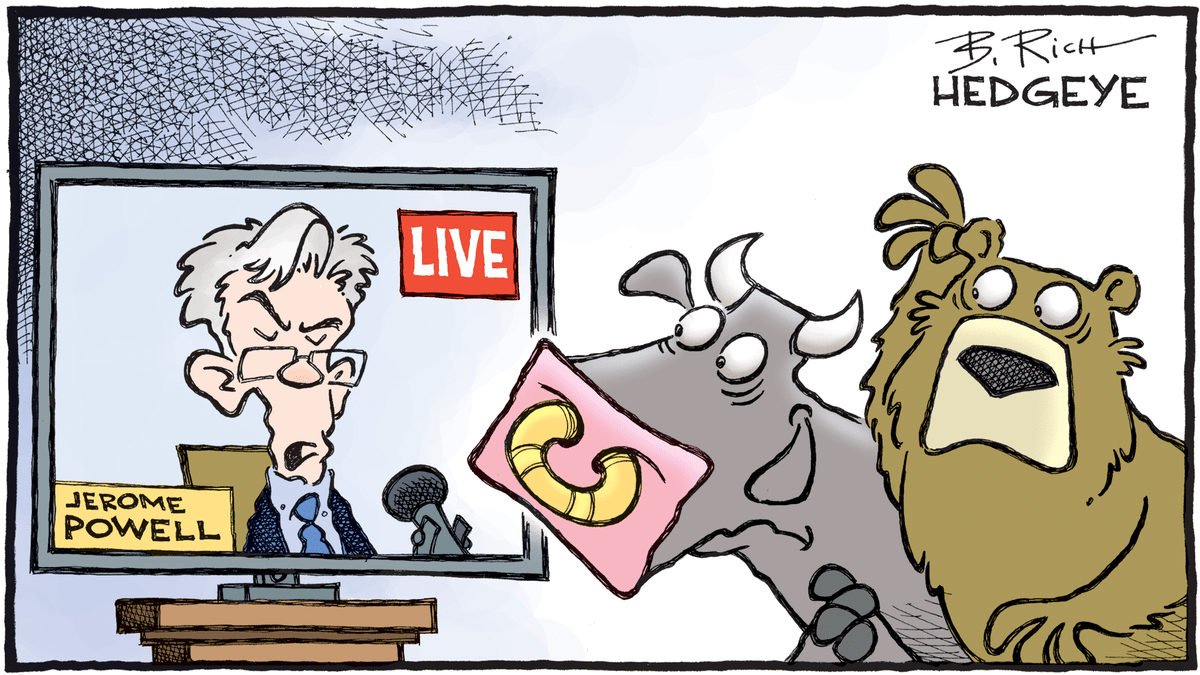 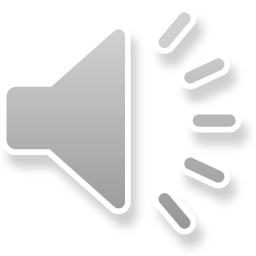 The FED
I.  Federal Reserve System – created in 1913
A.  Make banks hold adequate reserves
B.  Banks must let regulators inspect their accounts
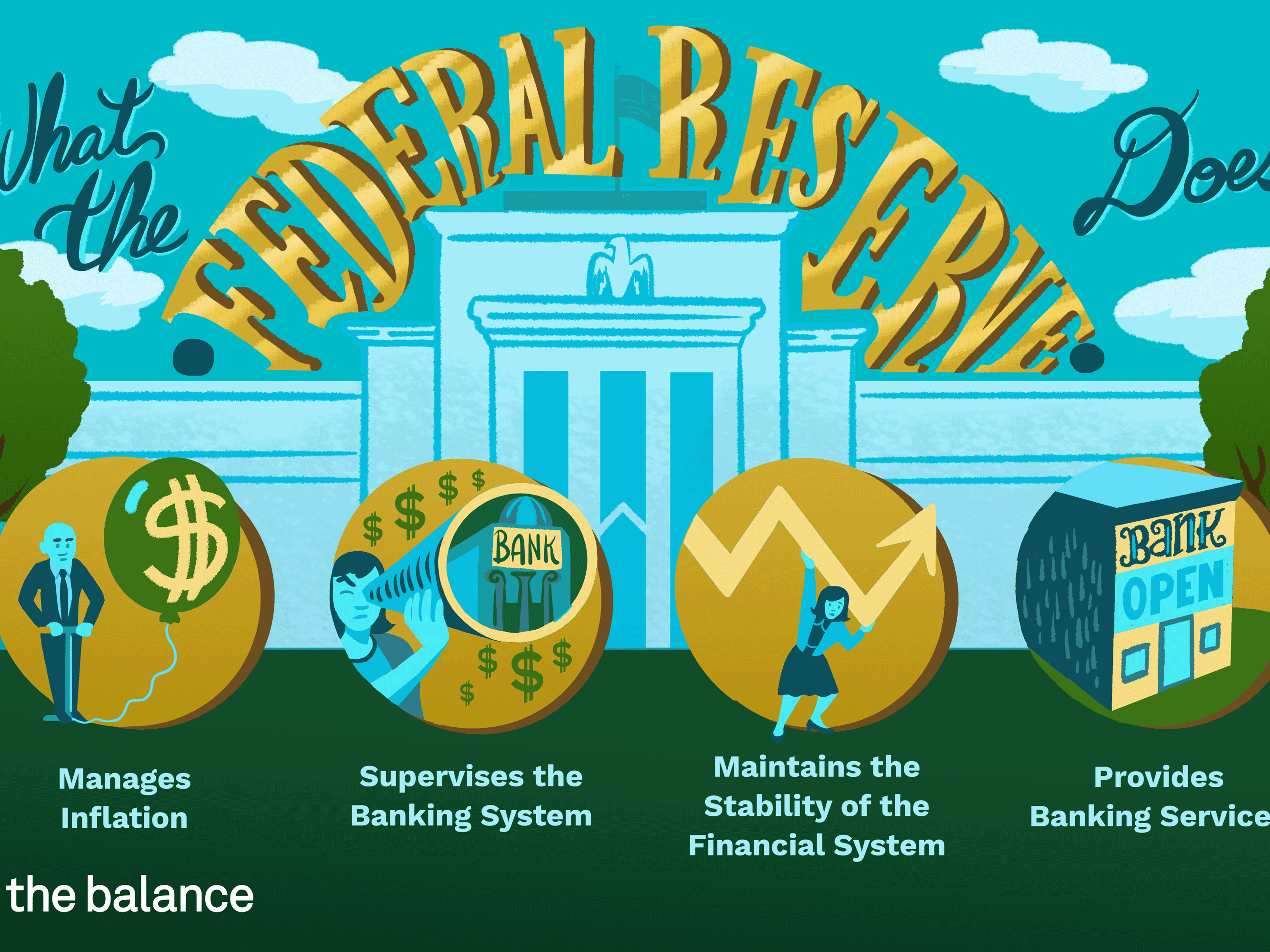 http://www.chicagofed.org/webpages/utilities/about_us/what_we_do.cfm
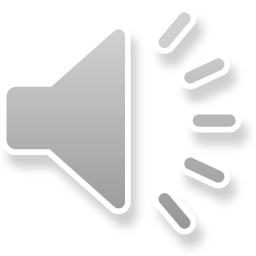 II.  Structure
A.  Chairman – Jerome Powell
       1.  Appointed every four years – may be reappointed 	“several” times
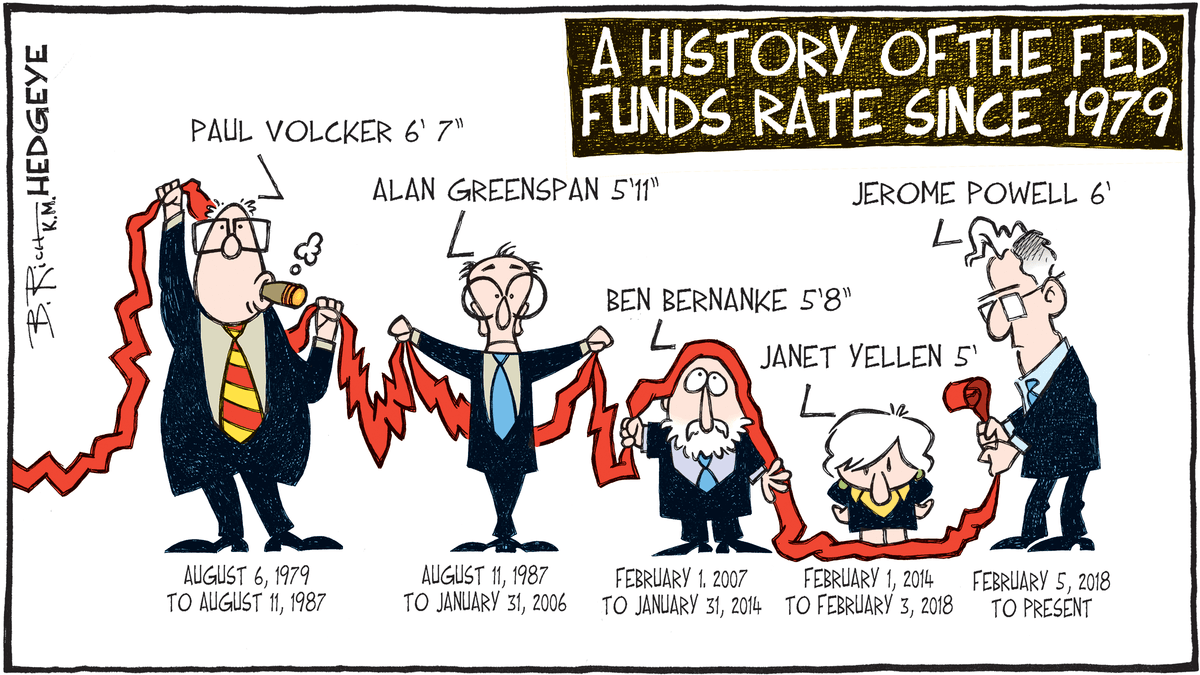 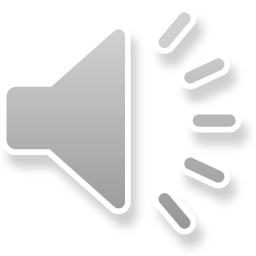 II.  Structure
	A.  Chairman – Jerome Powell
B.   Board of Governors
1.  7 members
2.  Appointed by the President  - cannot be reappointed
3.  14 year terms insulates them from politics
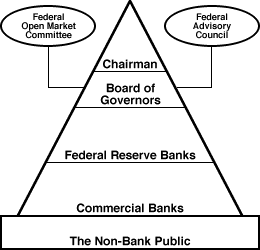 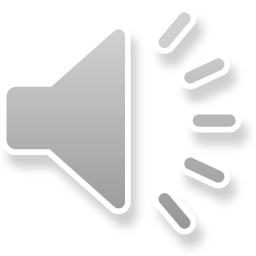 II.  Structure
	A.  Chairman – Jerome Powell
B.   Board of Governors
C.   FOMC – Federal Open Market  Committee
       1.  Meets 8 times a year
       2.  Determines if treasury bonds will be bought or sold
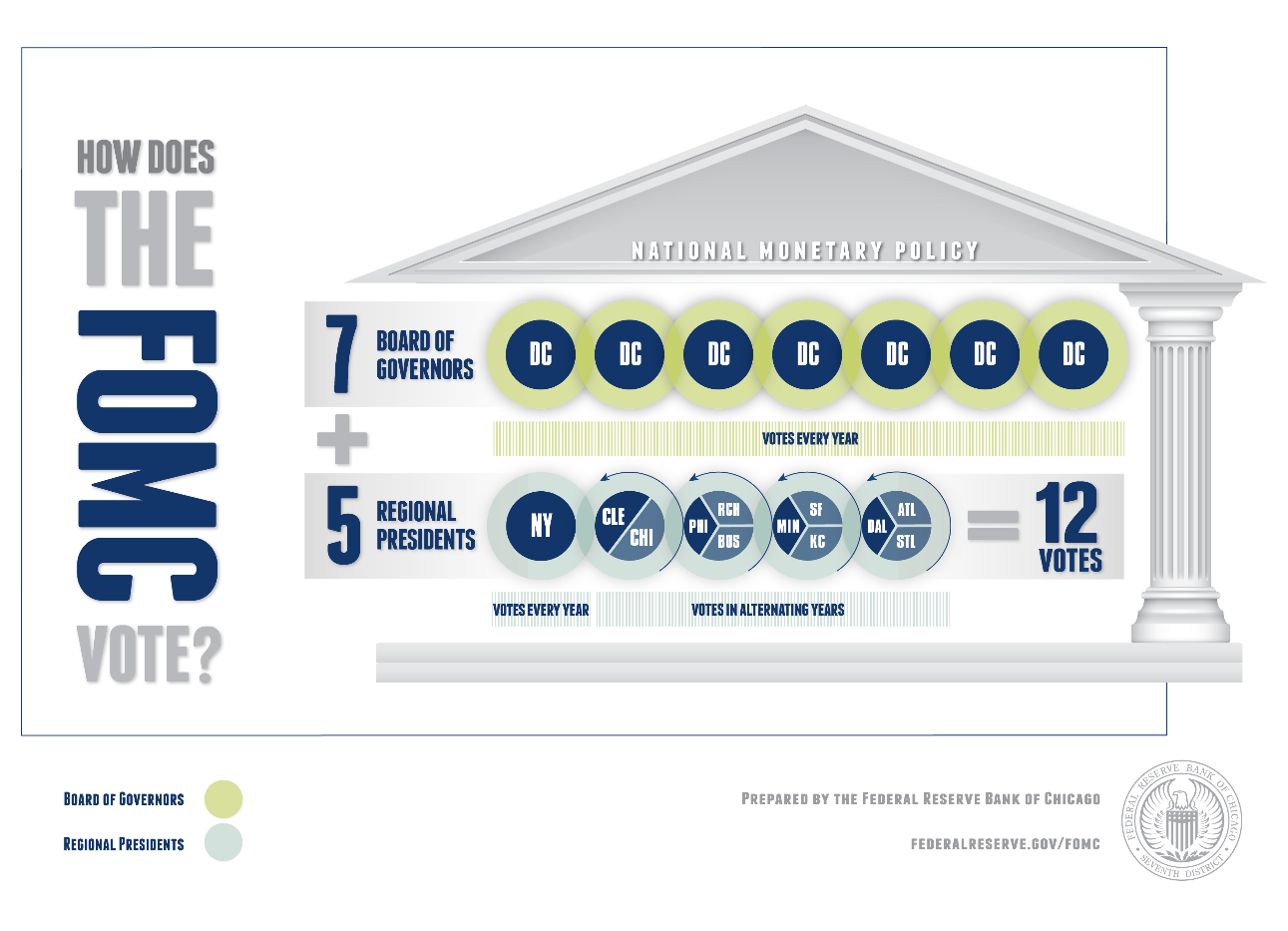 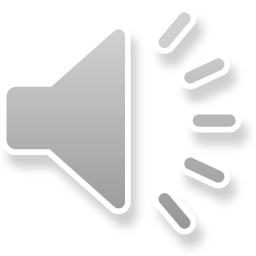 D.  12 Federal Reserve Banks
	1. serve a region of the U.S.
	2.  provide banking supervisory service
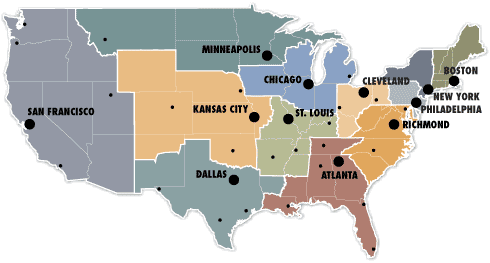 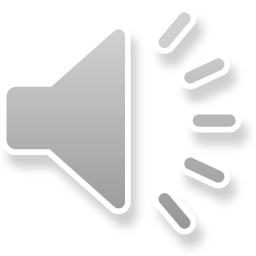 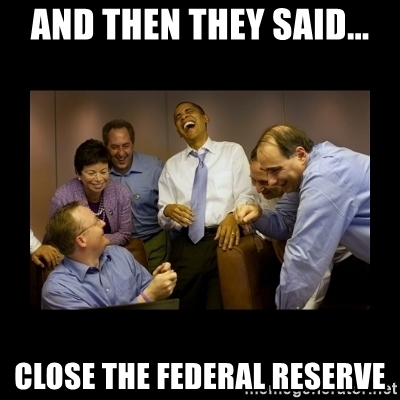